Value Driven Healthcare
PINEHURST SURGICAL
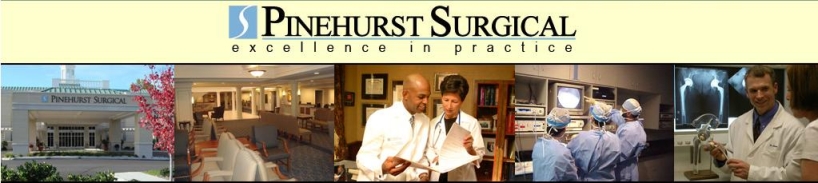 PINEHURST SURGICAL
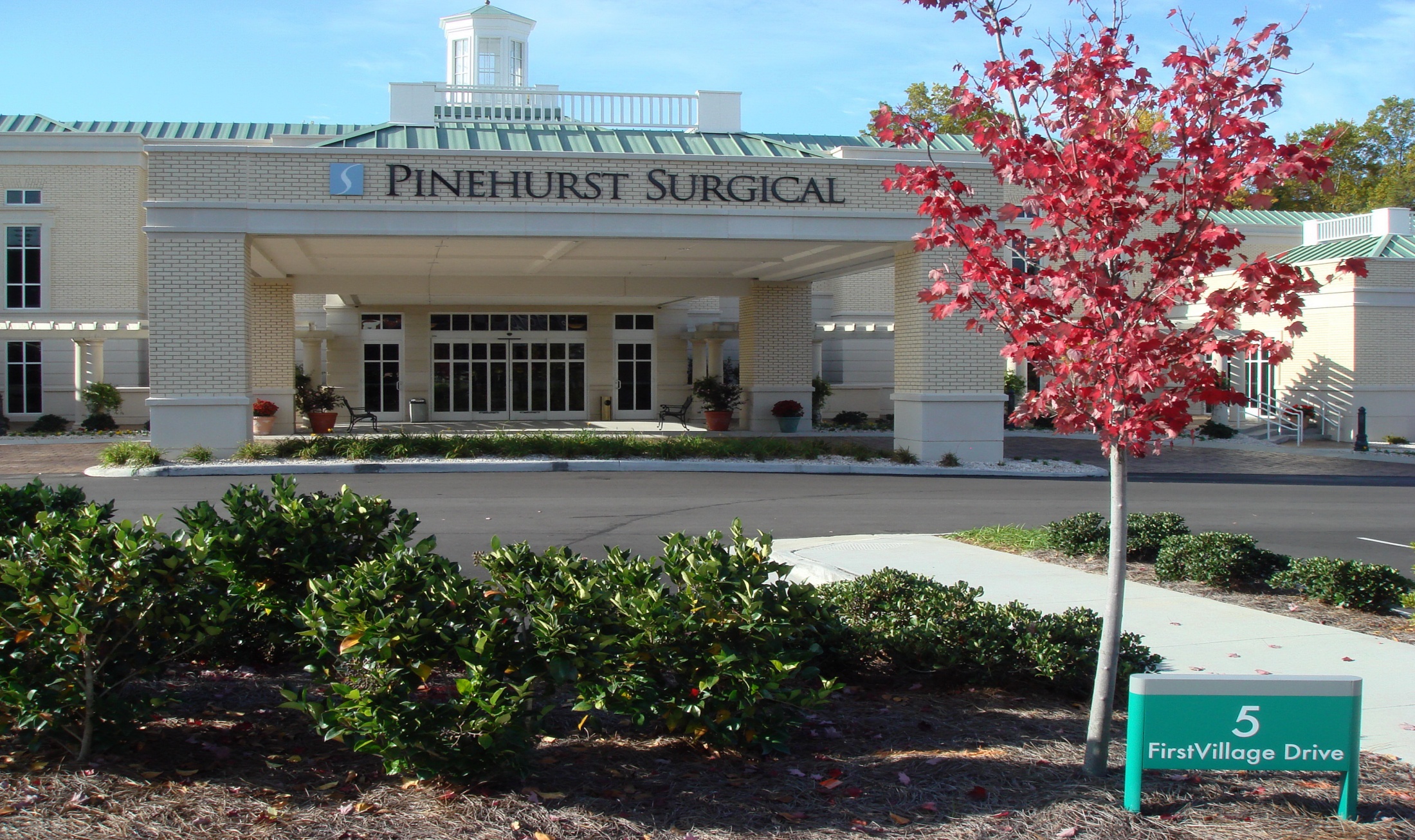 Value Driven Healthcare
patient satisfaction (p-g)
Referral source satisfaction
Hospital employee satisfaction
Physician peer review
Organizational kpi
Meaningful use measurements
Financial: tdabc
Clinical: outcomes
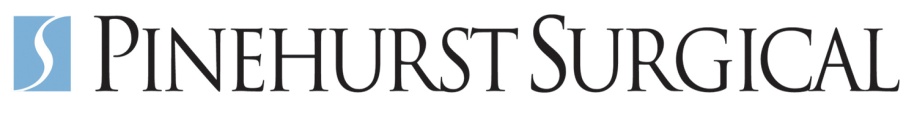 Patient Comment Format
Office Site   
Dept 
Category- (Patient Care, Scheduling,Wait time, Positive, Negative)  
Provider
EMR #
Comments Suggestions in Improving the lab process
Your test/treatments comments
Please tell us how your provider or Pinehurst Surgical could have improved the care and services you received.
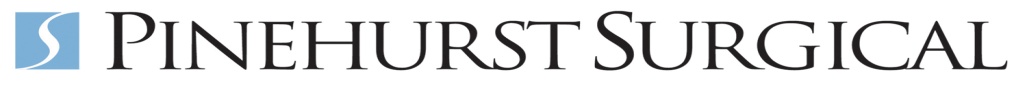 Sample Patient Comments
I had an x-ray and was comfortable with the process  could not have been more sympathetic concerned better listeners or more determined to do what was possible to correct my issue Pinehurst Surgical Office

Very courteous and professional staff.  Overall a pleasant experience for a Dr. visit.
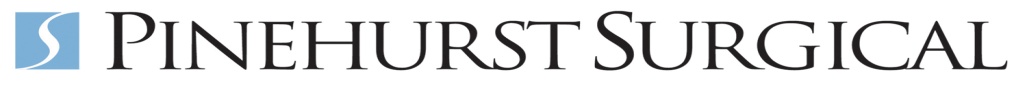 Value Driven Healthcare
patient satisfaction (p-g)
Referral source satisfaction
Hospital employee satisfaction
Physician peer review
Organizational kpi
Meaningful use measurements
Financial: tdabc
Clinical: outcomes
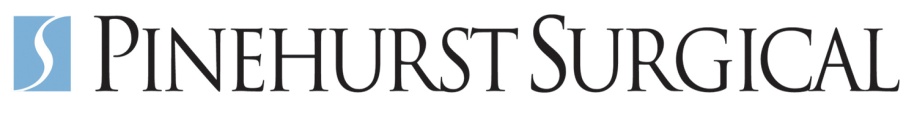 Value Driven Healthcare
Organizational  kpi
Service
People
Quality
Growth
finance
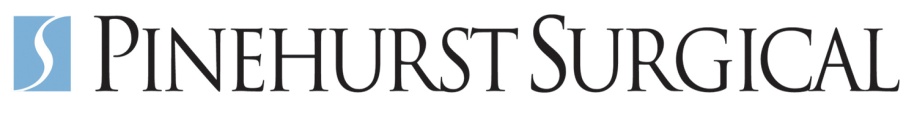 Value Driven Healthcare
Meaningful use measurements:
Allergy
Medication reconciliation
Preventive care: tobacco use
Hypertension
Adult weight/bmi
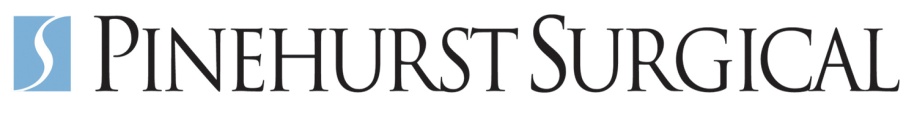 Value Driven Healthcare
“Works in progress”
Time dependent activity based costing- tdabc

Clinical outcomes
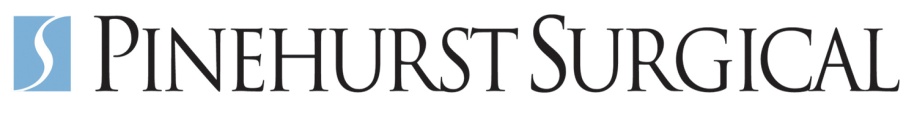 Value Driven Healthcare
PINEHURST SURGICAL

Surgeons of choice
MOORE REGIONAL HOSPITAL
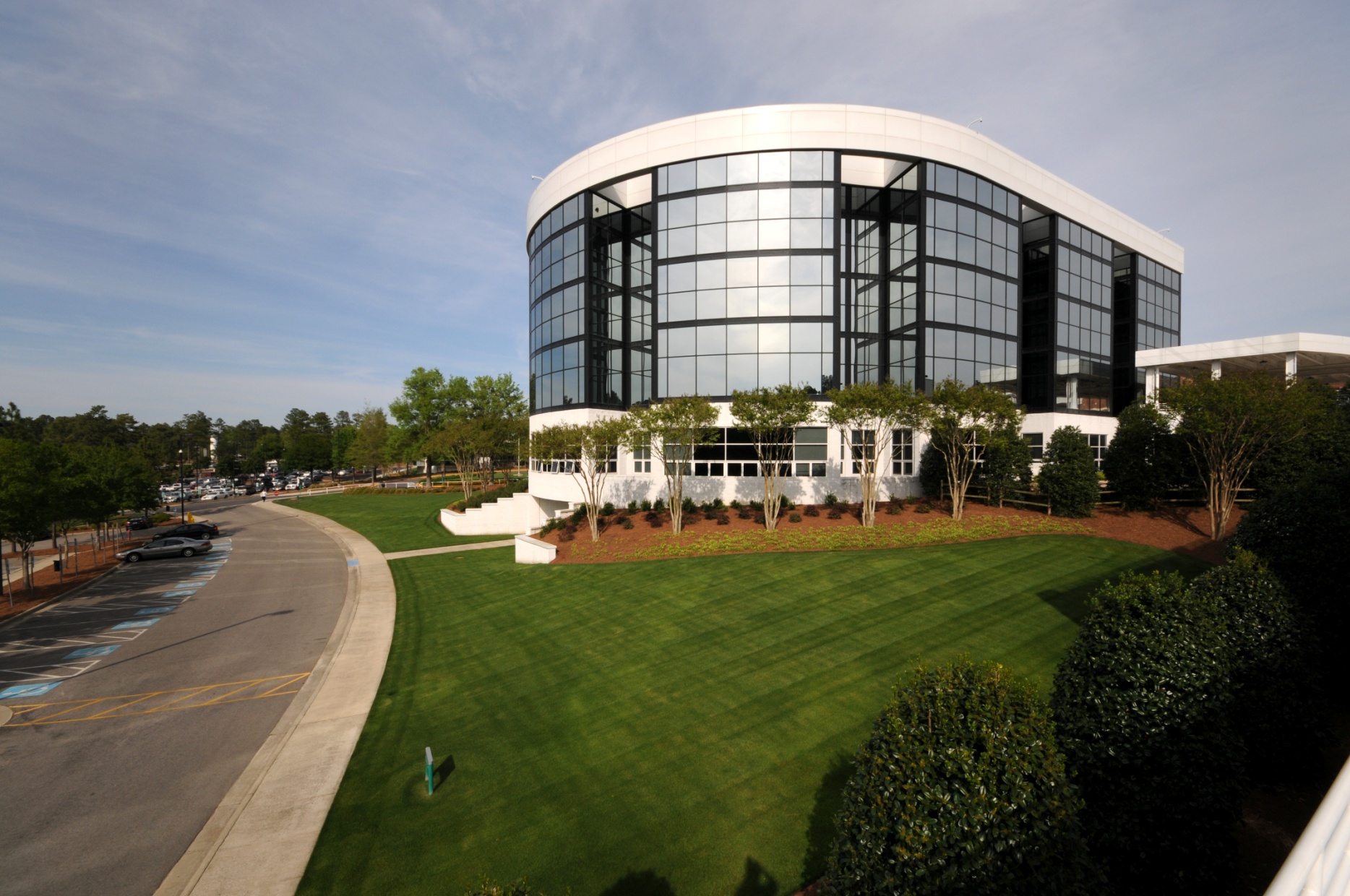 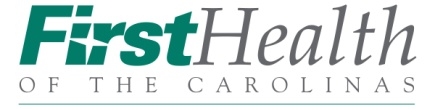 FIRSTHEALTH VALUE DRIVEN INITIATIVES
Bundling for Total Hip & Knee
Bundling for CABG
Hospital Acquired Conditions
Publicly Reported Measures
Re-Admissions
Patient Satisfaction
FIRSTHEALTH PHYSICIAN QUALITYCOMMITTEE
Community and FH Physicians
Drive Quality and Outcomes
ABIM’s “Choosing Wisely” Initiative
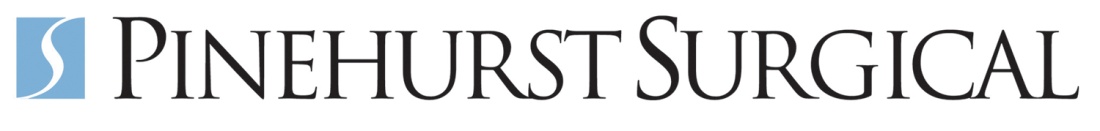 ROI  VALUE DRIVEN HEALTHCARE
HOSPITALS
PROVIDERS
Re-Admissions
Hospital Acquired Conditions
Public Reported Conditions
Meaningful Use
EMR
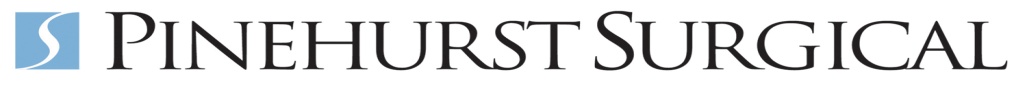 ROI  VALUE DRIVEN HEALTHCARE
PROVIDERS
HOSPITALS
Bundled Payments
Gainsharing
Co-Management Services
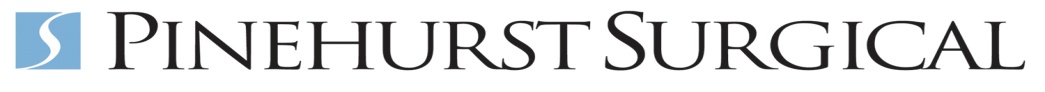 PINEHURST SURGICAL&ACO
PINEHURST
SURGICAL
FH
HOSPITAL
SYSTEM
PRIMARY 
PROVIDERS